Figure 1. BUSCO scores of the eight sturgeon transcriptome assemblies found in TSA plus the sturgeon reference database ...
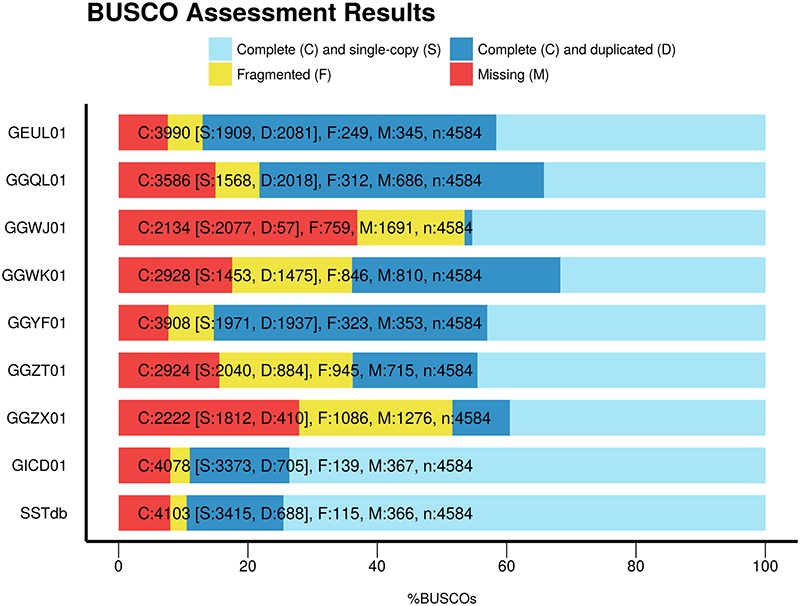 Database (Oxford), Volume 2020, , 2020, baaa082, https://doi.org/10.1093/database/baaa082
The content of this slide may be subject to copyright: please see the slide notes for details.
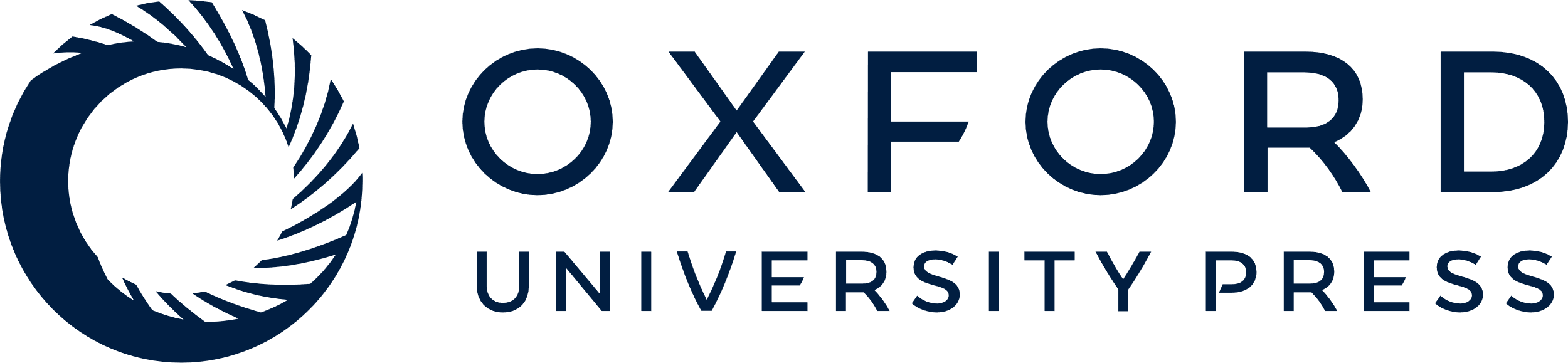 [Speaker Notes: Figure 1. BUSCO scores of the eight sturgeon transcriptome assemblies found in TSA plus the sturgeon reference database named SSTbd.


Unless provided in the caption above, the following copyright applies to the content of this slide: © The Author(s) 2020. Published by Oxford University Press.This is an Open Access article distributed under the terms of the Creative Commons Attribution License (http://creativecommons.org/licenses/by/4.0/), which permits unrestricted reuse, distribution, and reproduction in any medium, provided the original work is properly cited.]